Обзор приобретенных пособий в рамках реализации проекта «Радость движения-путь к успеху!»
Игровой многофункциональный стол
Тренажер для ног
Цель: развитие крупной моторики, координации движений.
-применять без обуви
-поза должна быть удобной для ребёнка
-чередовать правую и левую ногу
-незрячие дети сначала знакомятся руками (одна рука двигает педаль, вторая отслеживает линию)
Подготовительный этап
Можно его проводить в свободной деятельности или как разминку во время занятий.
Лёжа (после сна, на этапе пробуждения) поочередно рисуем волны ногами.
Сидя «крутим педали на велосипеде», шагаем вверх по воздуху и т.д. 
Стоя рисовать полосу в разных направлениях то правой ногой, то левой. Постепенно усложняем на простые геометрические фигуры в любом положении!
Лего-игры
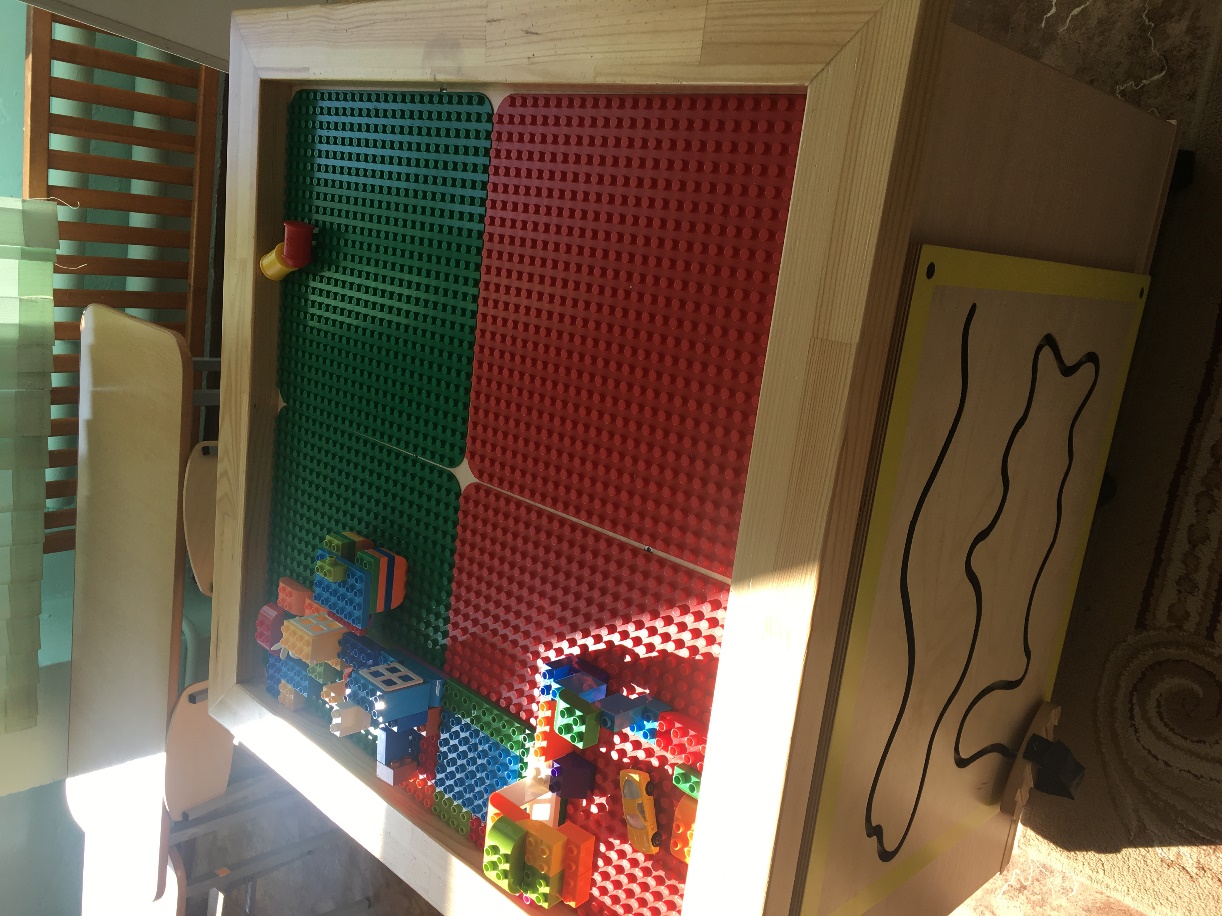 Конструирование
Ориентировка на плоскости
Речевые игры
Макеты объектов и схемы
Дополнительное поле в клетку
Изначально сделано для роботов-пчел.
Зачем роботы пчелы?
Формируем пространственную программу, алгоритм движений.
Если пчелы нет. 
С помощью созданного кубика с 
указателями и персонажами можно играть в игры-ходилки.
Зрительные диктанты по карточкам
Расставить по углам предметы и попросить дать тот, что в 
левом верхнем углу.
Можно легко использовать в тематических занятиях
Можно класть на ковёр и шагать!
Поле с геометрическими фигурами
Простой способ закрепления понятий о геометрических 
фигурах
Отработка предлогов «над», «под», «между», а также 
понятий «перед», «после», «слева», «справа»
«сколько шагов (от места) до желтого квадрата»
«расставь объемные фигуры на изобраджения»
«Разложи кегли на все синие фигуры, а кубики на все 
красные» – зрительное восприятие
С этим полем легче организовать групповую 
деятельность
Можно класть на ковёр и шагать!
Поле со схемой города
Визуализация схемы
ППД можно поставить светофоре
«Ты живёшь в этом доме, а надо дойти до…Как ты дойдешь?»
Межполушарные лабиринты
Межполушарное развитие!
Сочетанные движения двумя руками!
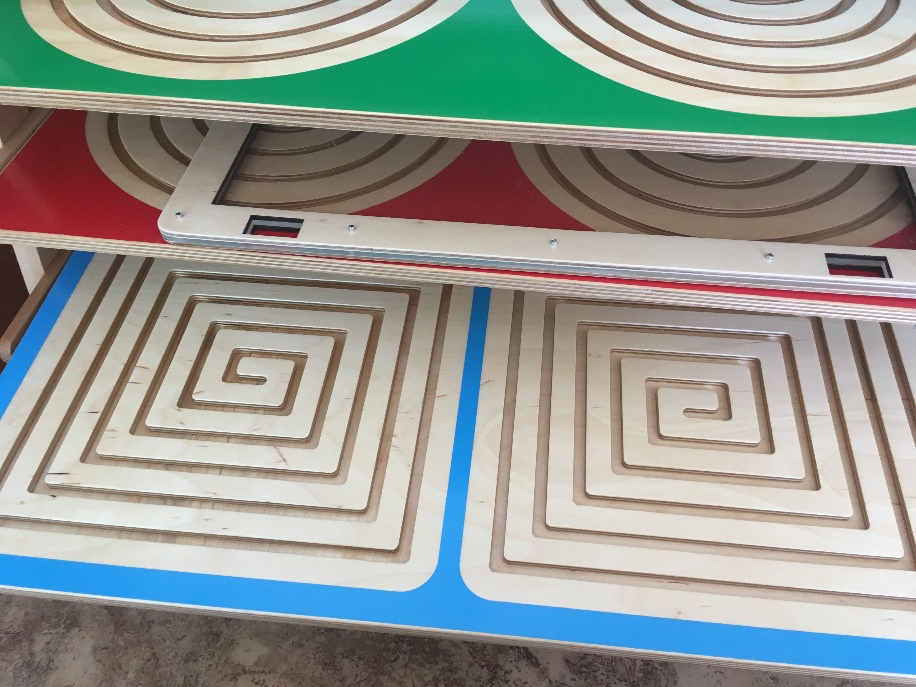 Соблюдать этапы! Уровни сложности
Необходимо ВСЕМ детям, но незрячие в первом ряду!
Балансир
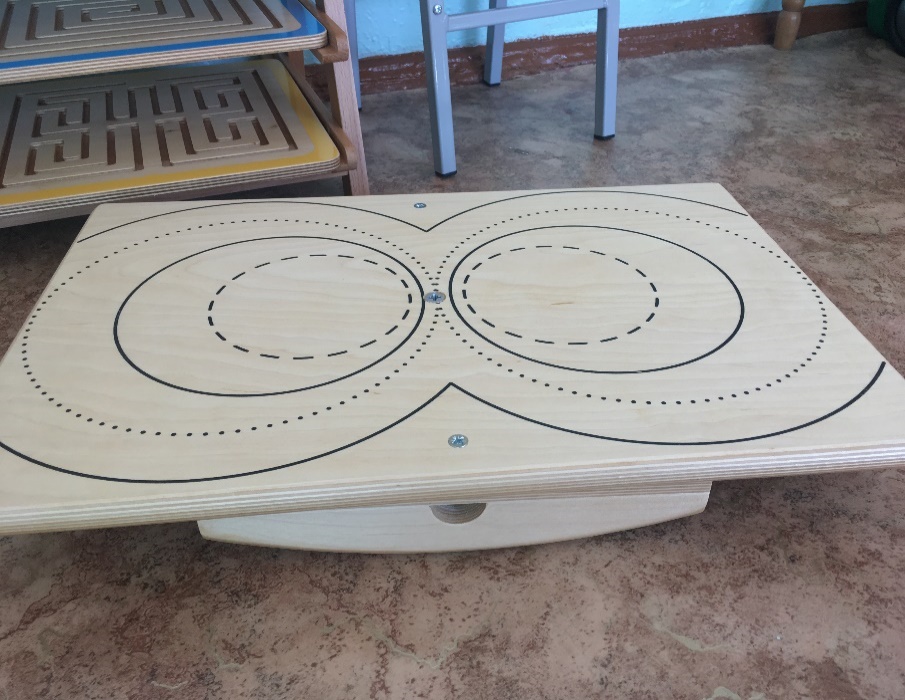 Удержание равновесия-вестибулярный аппарат
Проприорицепция (чувствование своего тела)
Координация движений
Особенно необходимо незрячим детям!
Как релаксация во время занятий и эмоциональное переключение. Градусы нужно использовать!
На первых порах ставим балансир у опоры, затем поддержка взрослого, поддержка сверстника, самостоятельное удержание равновесия.
Перед тем как предложить встать незрячему-дайте время тактильно познакомится!
Повышает эффективность с использованием весовых/тактильных мешочков
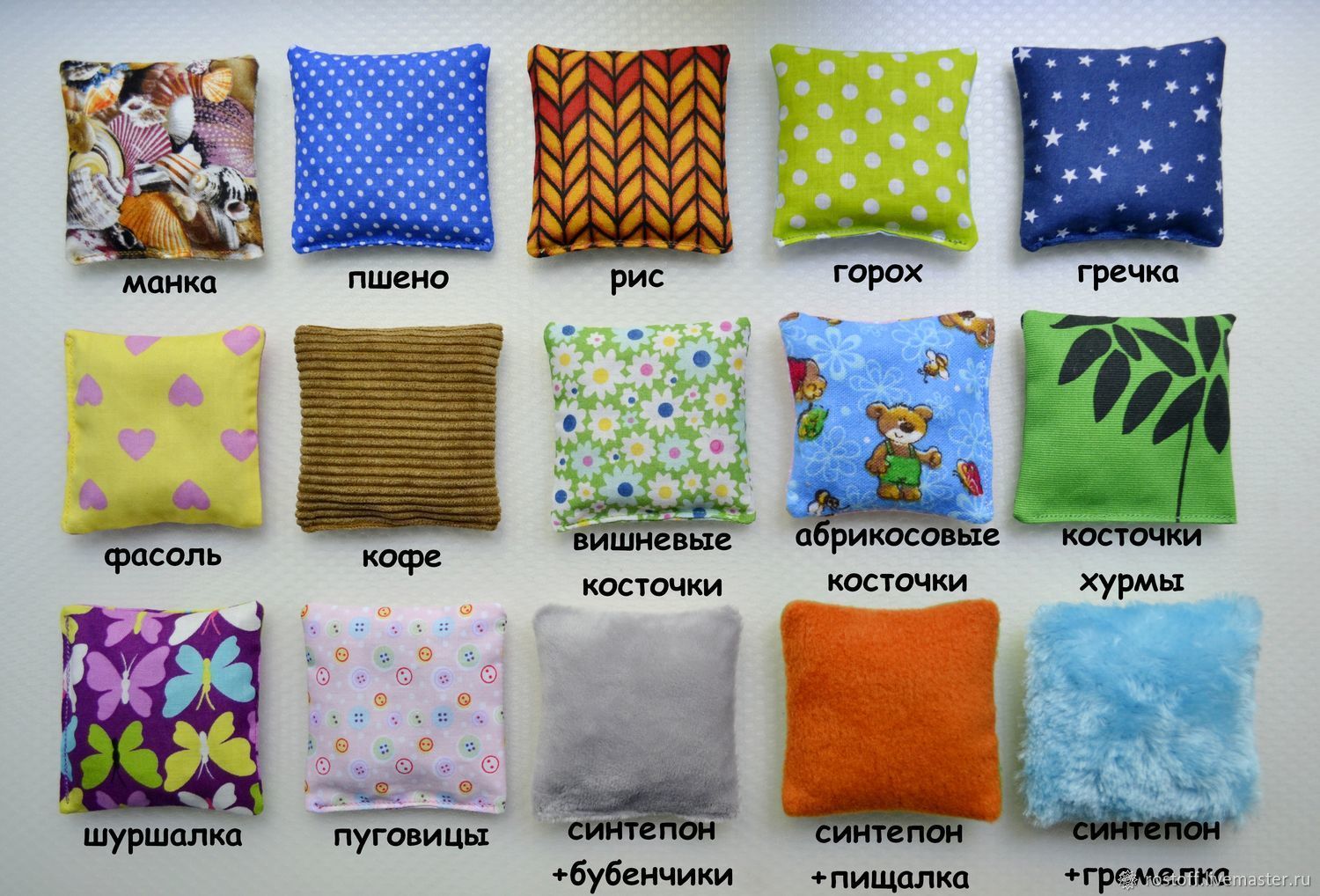 Чулок Совы
Усиленная проприорицепция! Ткань и должна быть тугой, сопротивление-на пользу.
Можно играть стоя, сидя и лёжа.
Перечень игр смотри в брошюре.
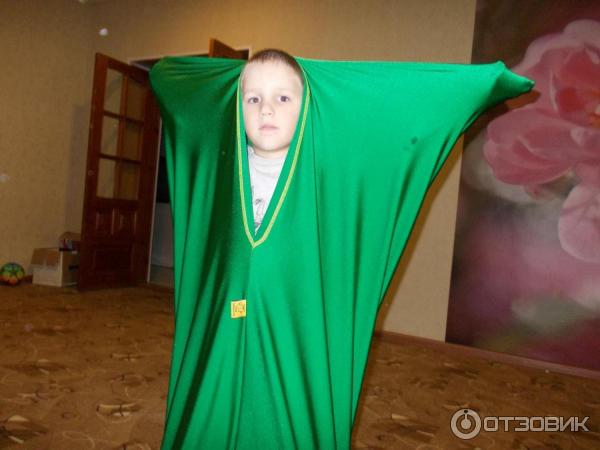 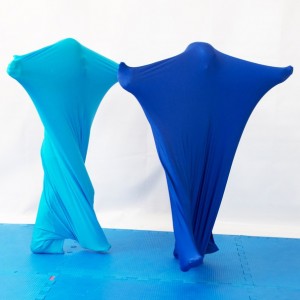 Чулок Совы
Противопоказан детям с:
Заболеваниями сердечно-сосудистой системы
Послеоперационный период
Нестабильностью шейного отдела позвоночника, травмами позвоночника
Отслоением сетчатки
Кукольный домик
Предлоги пространство
Сюжет
Включать незрячих детей в игру
См. игры в брошюре
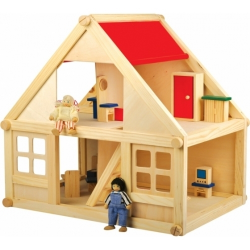 Игры с мольбертом
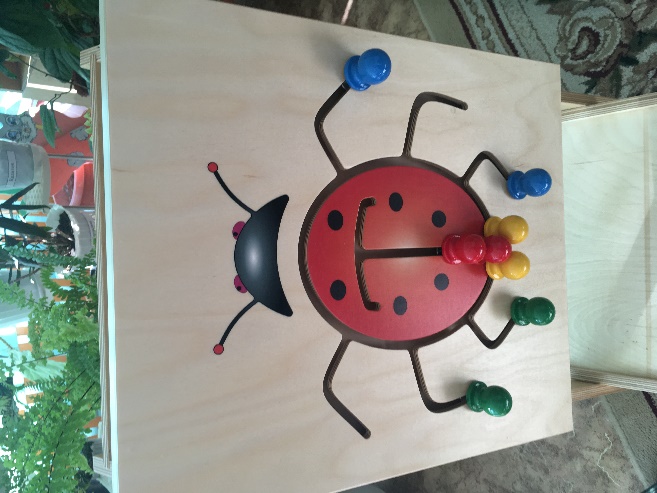 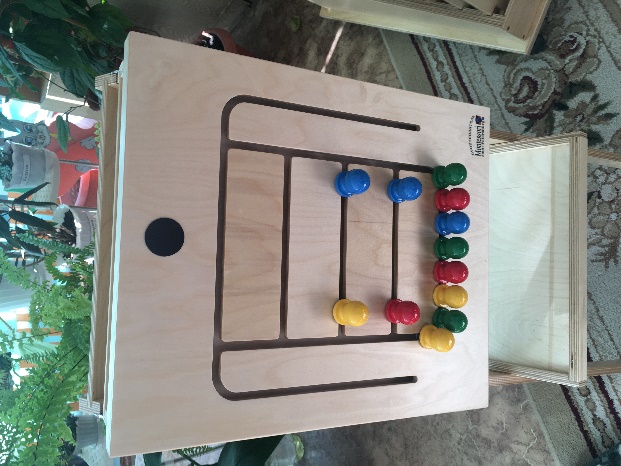 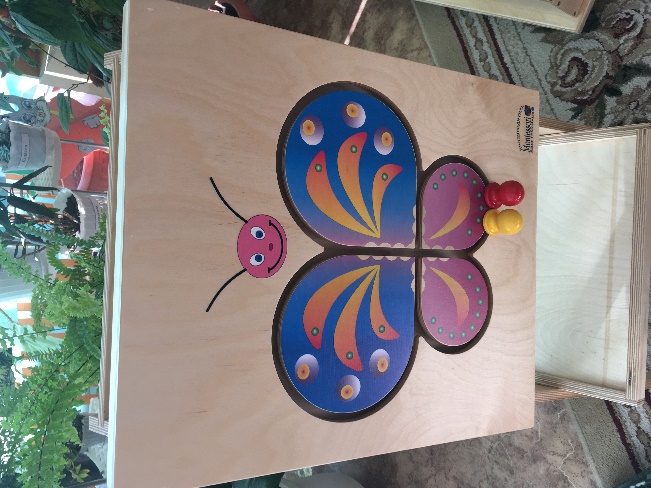 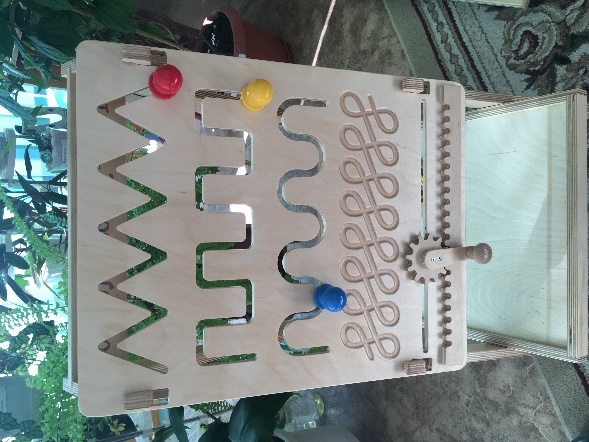 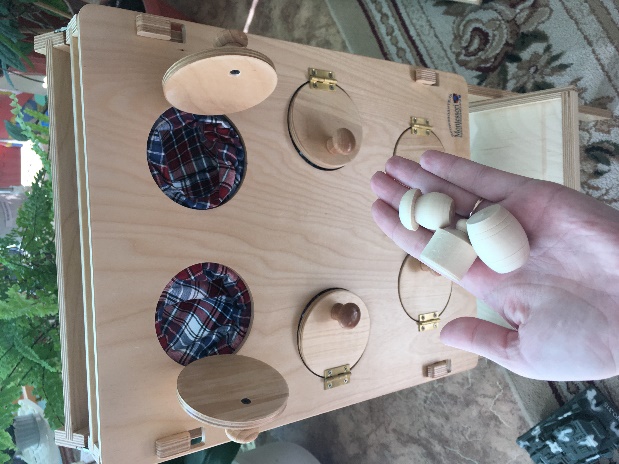 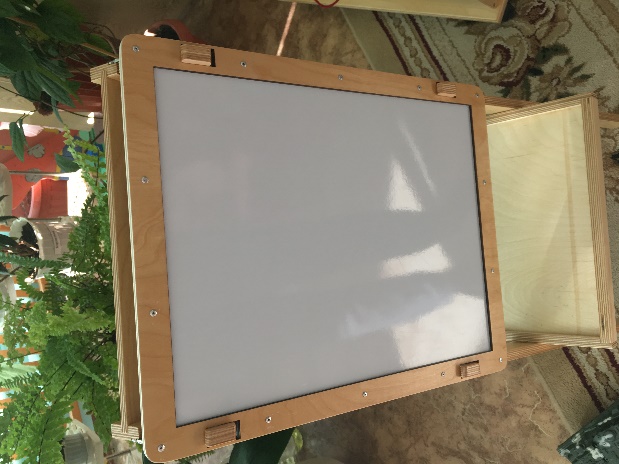 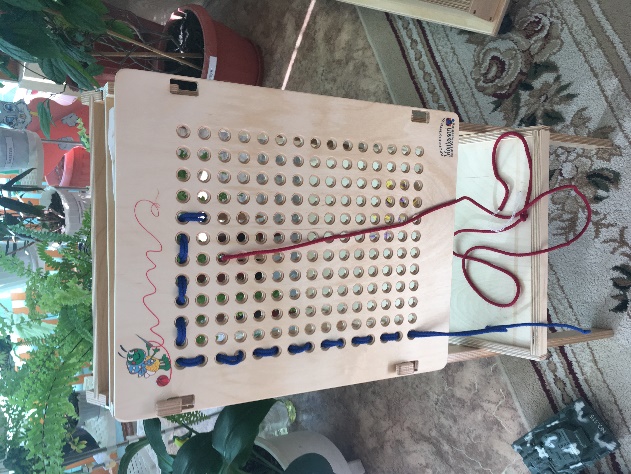 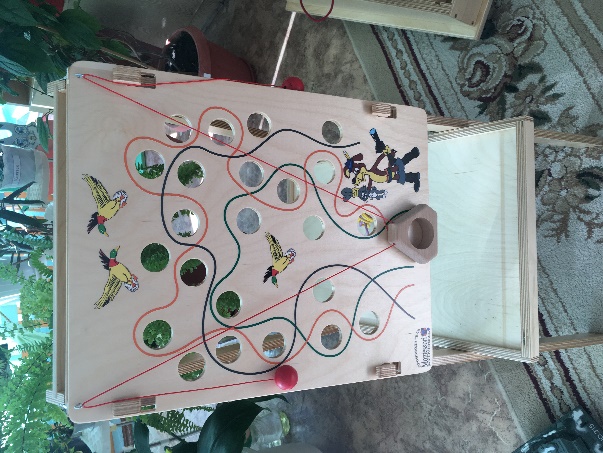 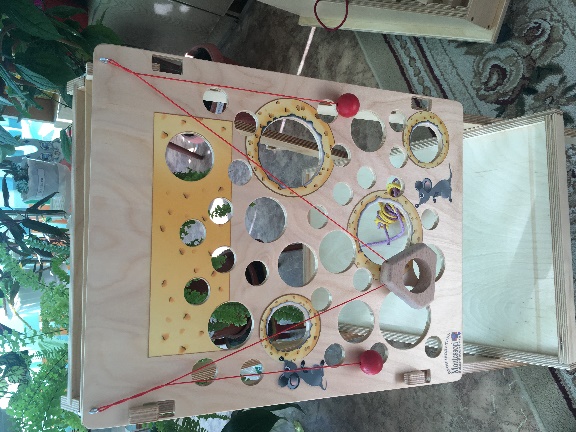 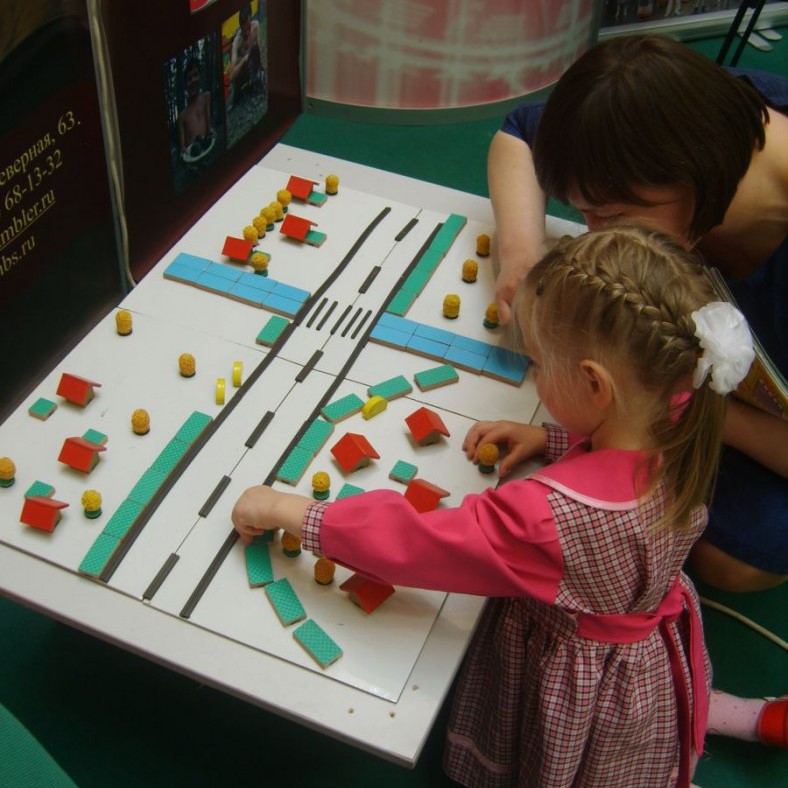 Прибор Ориентир
Развитие макро- и микропространства
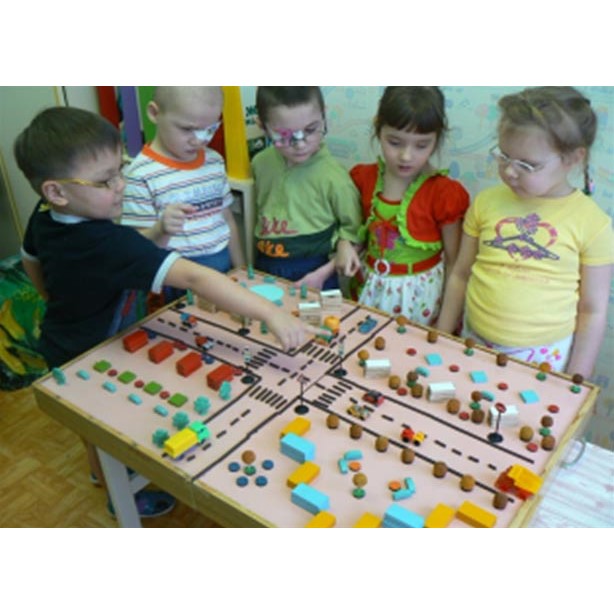 Коррекционные         игровые
Приобретенные пособия являются, в первую очередь, коррекционным оборудованием, а не игровыми средствами. 
Для верного и эффективного использования сначала нужно ребёнка научить взаимодействию с оборудованием, а затем уже предлагать самостоятельное использование.